REHABILITÁCIÓ PULMONÁLIS HIPERTÓNIÁBAN
Dr. Máthé Csaba PhD
SEB, Pulmonológiai Klinika
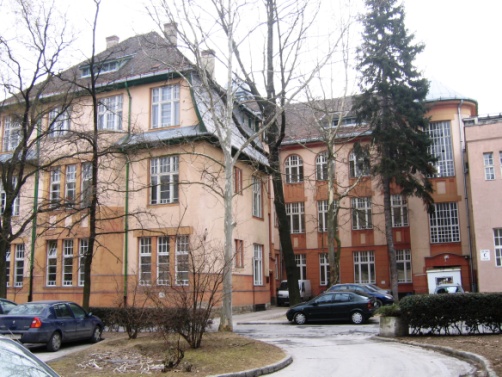 1
A rehabilitáció története
ókor- középkor : mozgásszervi (pl. végtag pótlás)
XIX. sz. pulm. rehab.- tbc  

Mo.: 1905 - Erzsébet Szanatórium 
        1918 - József herceg tüdőbeteg katonák otthona
        1952 - Állami Fodor József Intézet 
        1975 – OORI

 - többféle rehabilitáció:  - jogi (politikai) 
                                        - orvosi
Légzőszervi rehabilitáció 

A pulmonológiai rehabilitáció egy „evidence- based”, multidiszciplináris, átfogó terápiás program a krónikus légzőszervi betegek számára, akiknek tüneteik vannak és a napi aktivitásuk csökkent. A pulmonológiai rehabilitáció egy egyénre szabott program, melynek célja a tünetek csökkentése, optimális fizikai és szociális állapotuk, valamint a beteg önállóságának javítása, a kezelési költségek csökkentése.

ERS 1997/ ATS 1999 – ATS 2005/ ERS 2005
A rehabilitáció célja
- megtanítani a beteget a saját életének optimális 
   kivitelezésére, a betegséggel együtt élni 

                                                                                ATS 2006
4
A rehabilitációs team
Törzstagok
Rehabilitációs szakvizsgával rendelkező tüdőgyógyász szakorvos
Gyógytornász
Légzési fizioterapeuta
Szakápoló- asztma nővér
Dietetikus
Foglalkozás terapeuta
Foglalkozási tanácsadó
Szociális munkás
Pszichológus (lelkész, pap)
Konzulensek
Pszichiáter
Logopédus
Fül- orr-gégész
Kardiológus
Szexológus
5
A betegek kiválasztása
COPD
Pulmonális hipertónia 
Asthma bronchiale
Cisztás fibrózis
Intersticiális tüdőbetegség
Mellkasfali betegségek 
Neuromuszkuláris betegségek
Preoperatív állapotok
Tüdőtranszplantáció előtti és utáni állapot
Volumen redukciós műtét előtt és után
Tüdődaganat műtét előtt és után
Post tbc-s szindróma
6
Ki rehabilitálható ?
Aki részt kíván venni a programban
Akinek a jól beállított gyógyszeres kezelés mellett panaszai vannak 
Fizikai kondícióját részben vagy teljesen elveszítette
Izomgyengesége van
Terhelésre jelentkező nehézlégzése van 
Aki nem dohányzik, vagy hajlandó részt venni a leszokást támogató programban
7
Ellenjavallatok
Dementia
Súlyos decompenzált cor pulmonale, szívelégtelenség
Súlyos mozgásszervi betegség
Motiváció hiánya- félelem, aggodalom, depresszió 
Egyéni mérlegelés- kardiális decompenzáció, izületi megbetegedés, ISZB
Lázas állapot, akut megbetegedés
8
A rehabilitáció folyamata
1. Állapotfelmérés 
2. Betegoktatás
3. Pszicho-szociális támogatás
4.Terheléses tréning
5. Fizioterápia
6  Nyomonkövetés
9
1. Beteg kiválasztása, állapotfelmérés
funkcióvesztés mértékének felmérése   
anamnézis
fizikális vizsgálat
mellkas rtg., vérgázanalízis, spirometria
terheléses vizsgálatok (kerékpár vagy futószőnyeg ergometria, 6 perces séta)
10
2. Betegoktatás
A légzőrendszer anatómiája és élettana
A betegség kórélettana
A betegség kezelése
Rehabilitáció lényege, jelentősége
Dohányzásról való leszoktatás (?)
Miből áll a rehabilitáció ?
Milyen eredmény várható a rehabilitációtól ?
11
3. Pszichoszociális támogatás
Tevékenység korlátozottság, nehézlégzés  miatt gyakori a depresszió, szorongás, félelem
Pszichés támogatás: 
    - csoportos megbeszélés (pl. betegklub)                     
    - pszichoterápia
    - relaxációs tréning
    - sz.e. családtag kezelése
12
4.Tréning
Alsó- felső végtag tréning 
Erőfejlesztő tréning 
Légzőizom tréning
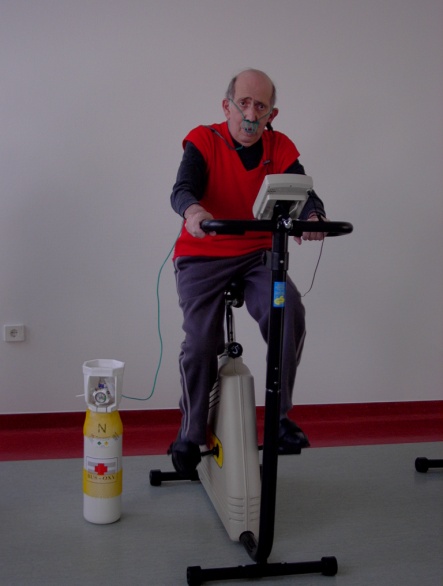 13
5.Mellkasi fizioterápia
Masszázs 
Forszírozott kilégzési technikák
Szelektív átlélegeztetés
Relaxáció
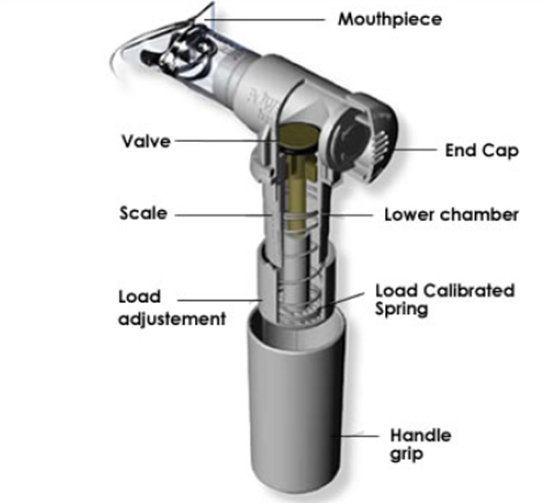 14
6.Táplálkozási zavarok kezelése
Elhízás
Kóros soványság

Megfelelő diéta
15
Táplálásterápia
Diétás tanácsadás, megfelelő diéta, táplálék kiegészítők a terheléses tréninggel való közös alkalmazása javítja az életminőséget

                   Maltais F. Clin. Chest Med. 2000;21(4):665-77
			 Bargon J. Med. Klin. 2004; 99(12):719-26
                            Aizawa H. Intern Med 2007;46(2):85-86.
16
7.Dohányzás leszoktatás
Programba kerülés feltétele a dohányzás abbahagyása
Kettős függőség: 
     élettani/farmakológiai : nikotin    
     pszichés/ szociális
17
Gyógyszermentes leszokási módszerek
Egyéni elhatározás
Telefonos tanácsadás
Orvosi/asszisztensi segítség
Csoportterápia
Tájékoztató füzetek, Internet
18
8.Otthoni oxigén kezelés
PaO ≤7,3 kPa (55 Hgmm) 
SatO2≥ 88 % 
minimálisan napi 15-16 órán át
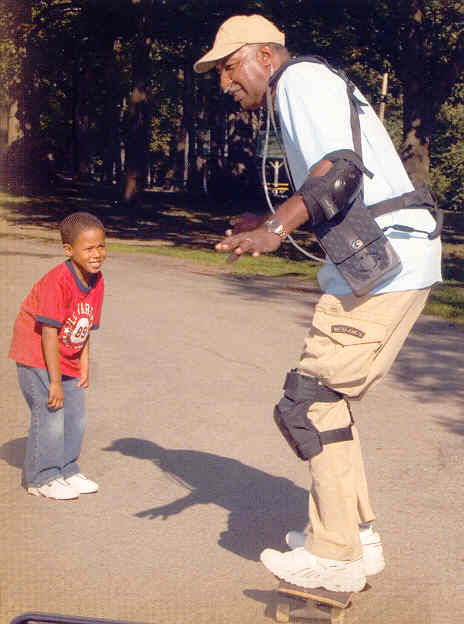 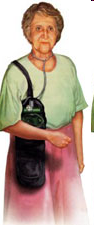 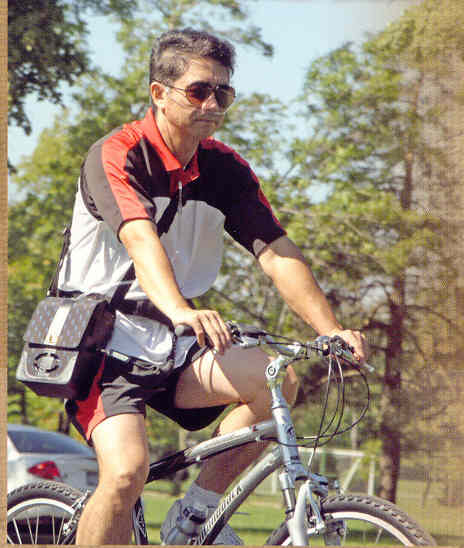 19
A rehabilitáció eredményességének mérése Rövid távú hatás
Fizikai terhelhetőség növekedése
Nehézlégzés javulása
Gyógyszerigény csökkenése
Életminőség javulása
Önellátási képesség javulása
20
A rehabilitáció eredményességének mérése Hosszú távú hatás
Exacerbációk számának csökkenése
Orvosi vizitek gyakoriságának csökkenése
Sürgősségi ellátás igénybevételének csökkenése
Kórházi felvételek számának csökkenése
Ápolási napok számának csökkenése
Táppénzes napok számának csökkenése
21
Tüdőklinika
15 ágy
      külön részleg
      4 kórterem (2 külön fürdőszoba)
       tornaterem 
       időtartam: 3 hét
      előjegyzés alapján történik a felvétel
Betegfelvételkor és távozáskor elvégzendő vizsgálatok
Betegfelvétel 
Spirometria  +
Vérgáz vizsgálat  +
6 perces járás teszt  +
Mellkas rtg 
EKG
Laborvizsgálat  (?)
Ergospirometria (?)
Tüdőklinika
szakorvos (tüdőgyógy. és rehab. szakv.)
kardiológus szakorvos 
rezidens orvos
gyógytornászok
dietetikus
pszichológus
nővérek 
szociális nővér
24
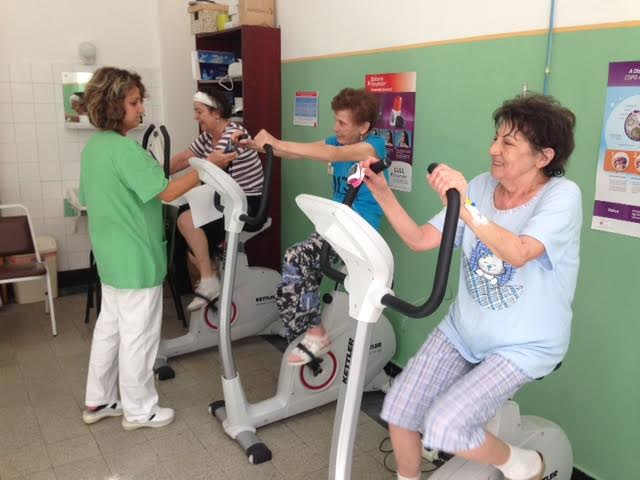 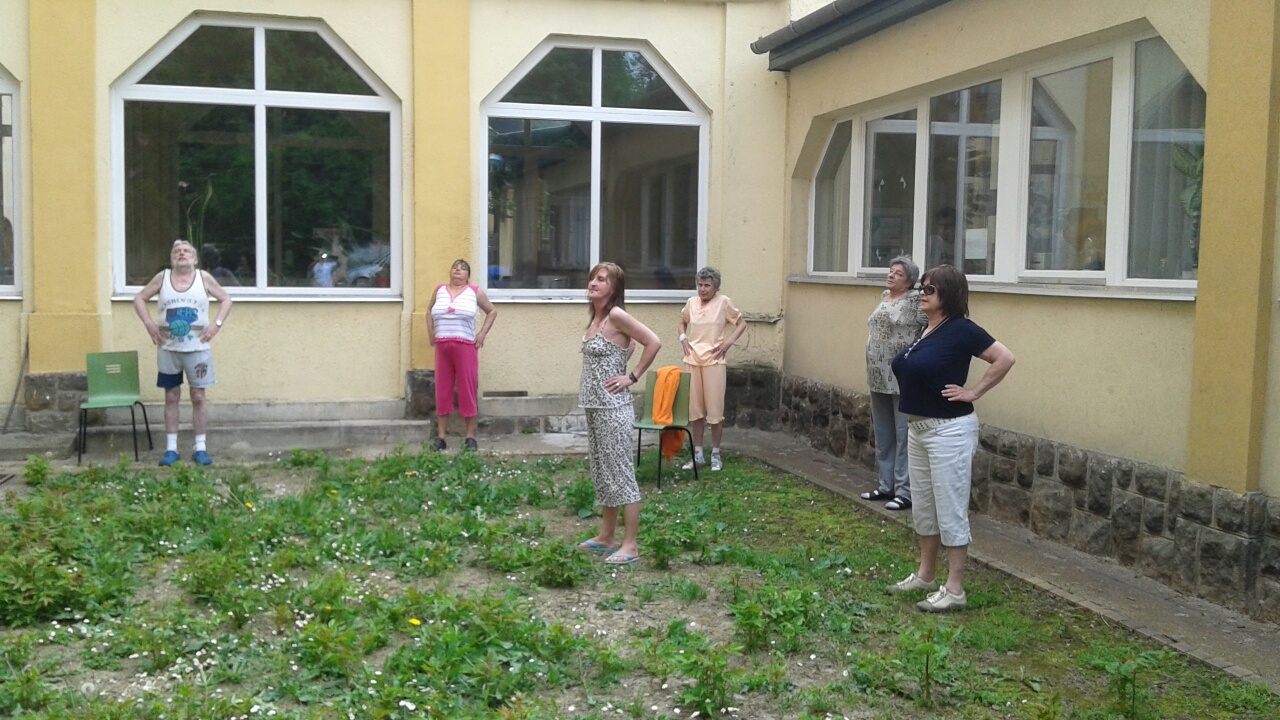 25
Morris, Norman R., Fiona D. Kermeen, and Anne E. Holland. "Exercise‐based rehabilitation programmes for pulmonary hypertension." The Cochrane Library (2014)
Panaszok :- terhelhetőség csökkenése
                       - életminőség romlása

Betegszám= 165 

Időtartam: 3-15 hét 

járó- és fekvőbeteg
26
Eredmény
Hat perces járótávolsága 60,12 méterrel növekedett  
Maximális erőkifejtő képesség 16,4 Wattal nőtt  (10,9 – 22,0 W)
Életminőség teszt : mind a fizikális, mind a mentális komponensében növekedést mutatott
Mellékhatás: enyhe szédülés miatt egy beteg hagyta abba
27
Összegezve
- testedzésen alapuló rehabilitáció javít a    
     pulmonalis hypertoniában szenvedő betegek 
     fizikális állapotán
- súlyos mellékhatás nem volt 
- javult a betegek életminősége
- rehabilitáció : C típusú evidencia
- javasolt ezeknek a betegek a rehabilitációja
28
Köszönöm a figyelmet !
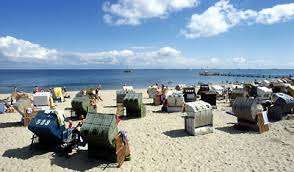 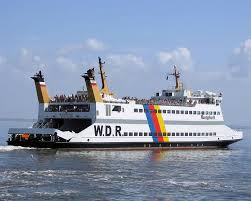 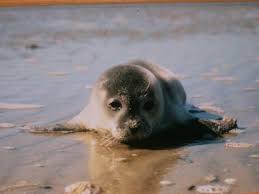 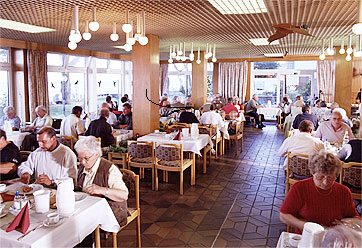 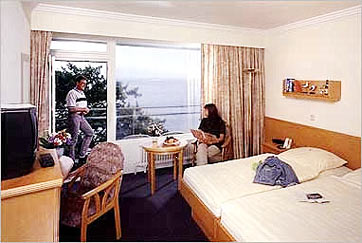 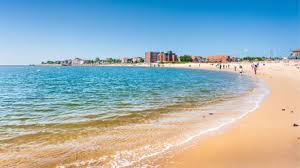